Combined Science - Biology - Key Stage 4
Inherited Disorders - Part 2
Mrs Gibbs
Practice exam question
OCR- January 2013 -A161/01 Modules B1 B2 B3 - Foundation - Medium - AO1
‹#›
[Speaker Notes: Please pause the lesson to complete the practice exam question. Go through answer using animations, explain what Ali’s and Mary’s genotypes must have been, introduce the word ‘carrier’ again]
Independent task
Sickle cell anaemia (a) is a recessive condition. Explain how we can tell this from the family tree.
B
A
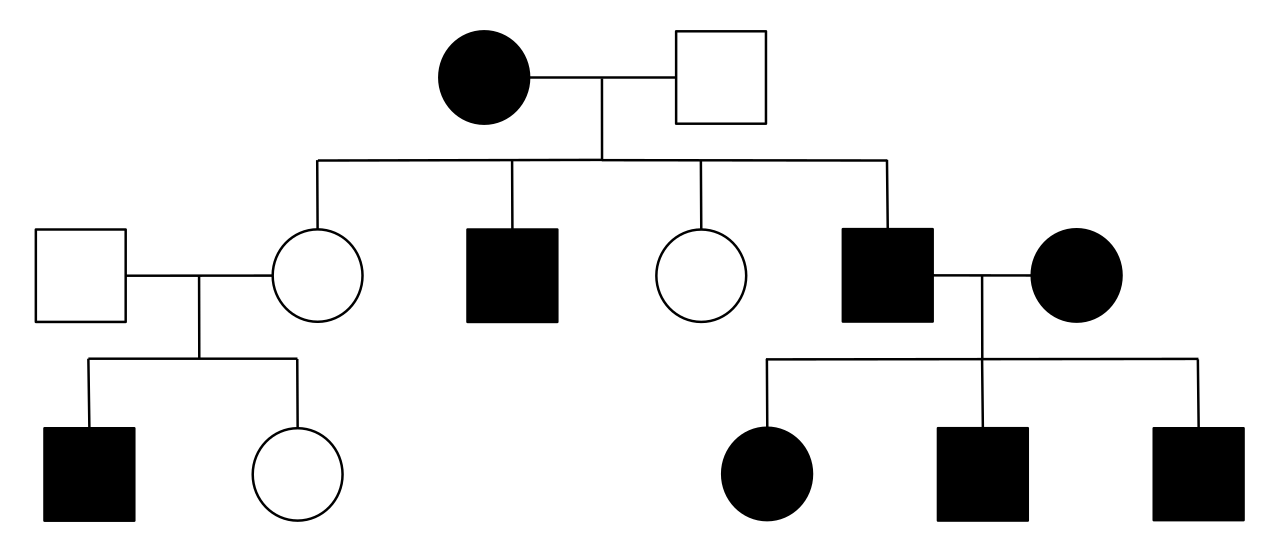 KEY
Affected male
Unaffected male
Affected female
Unaffected female
C
D
E
Image adapted from: Wikimedia - Madibc68 - Example of a Classic X-Linked Recessive Pedigree
‹#›
[Speaker Notes: Tell them there are 2 options B, C, D. May need to support this one, should have realised from cf example earlier]
Exam question
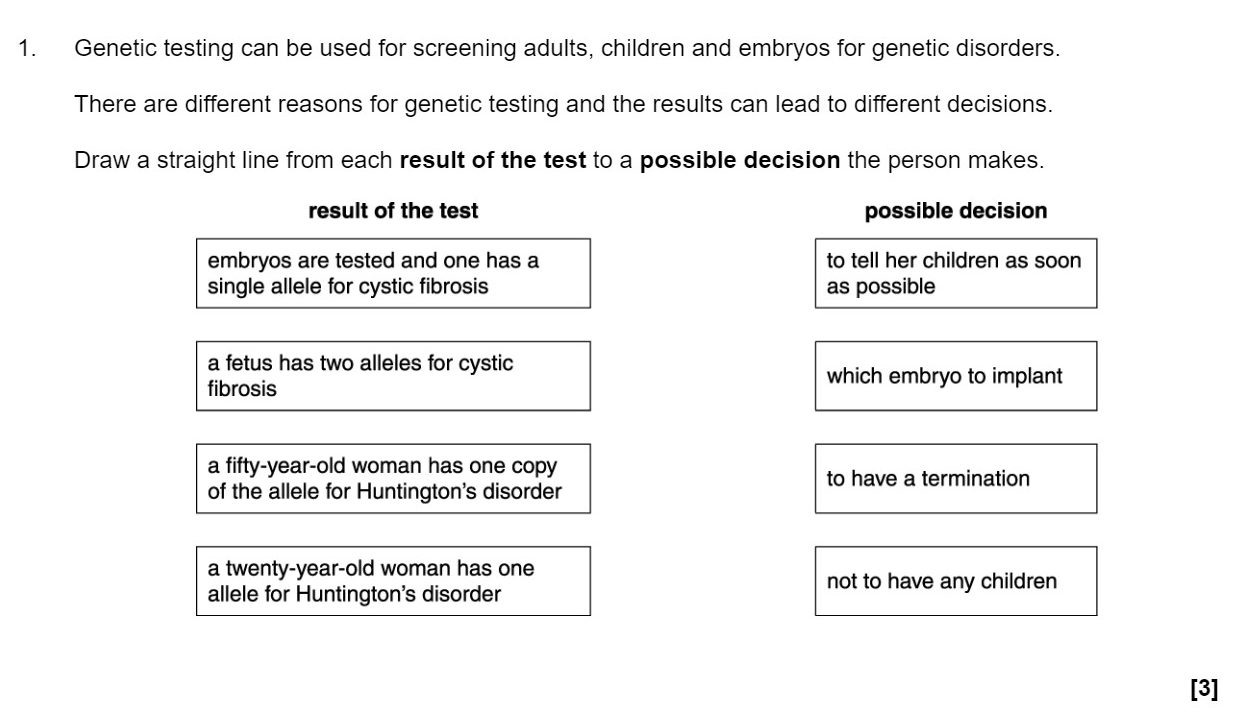 OCR- June 2013 -A161/01 Modules B1 B2 B3 - Foundation - Low - AO1
‹#›
[Speaker Notes: Please pause the lesson and resume once you are finished. To go through the answer, draw lines to match up with surface pro]
Exam-style question
Huntington’s disease is a rare condition which can decrease life expectancy. A couple with a family history of Huntington’s disease are considering embryo screening before having a baby.

Describe the economical, social and ethical considerations the couple may discuss before choosing to screen for Huntington’s disease.
An economical issue is…

A social issue is

An ethical issue is…
‹#›